Zobecnění dotazů na úseku registračních činností
Zlín, 16. února 2023
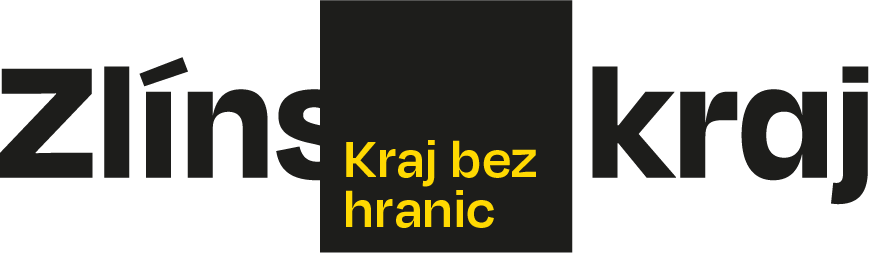 Obráběčství
diplom, Mendelova zemědělská a lesnická univerzita v Brně, studijní obor „Dřevařství“

vyučovací předměty z oblasti obrábění dřeva, téma bakalářské práce „Uplatnění povlakových nástrojů při vysokorychlostním frézování dřeva“ 

metodická informace MPO č. 5/2008 všechny „dřevařské“ obory uvádí jako příbuzné => vzdělání v příbuzném oboru
2
Opravy silničních vozidel I
výuční list, Střední odborné učiliště zemědělské v Uherském Brodě, učební obor „45-76-2 Mechanizátor rostlinné výroby“

 vzhledem k zaměření oboru a s přihlédnutím k metodické informaci MPO č. 5/2008 => doklad o vzdělání v příbuzném oboru
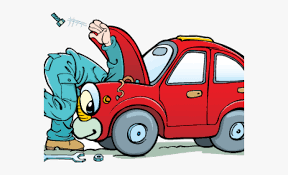 3
Opravy silničních vozidel II
výuční list, Střední průmyslová škola Otrokovice, učební obor „26-57-H/01 Autoelektrikář“
 metodická informace MPO č. 5/2008 neuvádí tento typ oborů ani jako vzdělání v příbuzném oboru
 nelze 
 autoelektriku je možné provozovat v rámci živnosti „Výroba, instalace, opravy elektrických strojů a přístrojů, elektronických a telekomunikačních zařízení“ nebo v rámci živnosti volné, obor činnosti č. 29
4
Mlékárenství, Řeznictví a uzenářství
diplom, Univerzita Tomáše Bati ve Zlíně, studijní obor „Chemie a technologie potravin“

doklad prokazující vzdělání v příbuzném oboru
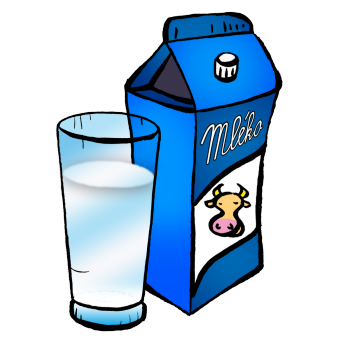 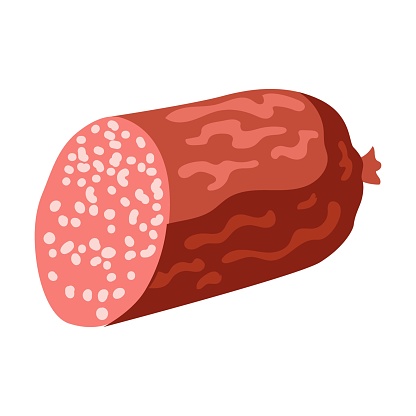 5
Občané EU (včetně SR) – uznávání dokladů
bilaterální smlouvy uzavřené se Slovenskou republikou se vztahují na uznávání akademického vzdělávání a nemělo by se k nim dle vyjádření zástupců MŠMT přihlížet při posuzování odborné kvalifikace pro účely přístupu k regulovaným živnostem 
žadatele o ŽO, kteří jsou občany EU (včetně SR), doporučuje MPO odkazovat na postup uznávání odborné kvalifikace podle zákona o uznávání odborné kvalifikace; uznávacím orgánem pro regulované činnosti, které jsou živnostmi, je MPO
pokud však občan EU předloží doklad opatřený nostrifikační doložkou, popř. osvědčení o uznání vysokoškolského vzdělání (např. pokud jej získal pro účely přístupu k dalšímu vzdělávání), není již nutné ani žádoucí, aby tato osoba podstupovala zároveň i uznání odborné kvalifikace podle zákona o uznávání odborné kvalifikace 
ObŽÚ uznávají pouze doklady vydané na Slovensku před 1.1.1993
6
Výpis z protokolu o závěrečných učňovských zkouškách
výpis poskytovaný státním archivem z protokolu o závěrečných učňovských zkouškách není dokladem o řádném ukončení středního vzdělání s výučním listem v příslušném oboru vzdělání (MŠMT, č.j. MSMT-33193/2022-2, 14.12.2022)

 tento doklad vydává pouze škola za podmínek stanovených § 72 odst. 2 zákona č. 561/2004 Sb., školský zákon, a § 4 vyhlášky č. 3/2015 Sb., o některých dokladech o vzdělání – stejnopis (pokud škola, která vydala prvopis, již neexistuje, vydá stejnopis škola, která ukládá její dokumentaci)
7
Montáž, opravy, revize a zkoušky elektrických zařízení
vzdělání v příbuzném oboru, jako doklad o praxi předložil podnikatel daňové přiznání na opravy silničních vozidel

podnikatel tvrdil, že jeho hlavní činností byly opravy auto-elektriky

z daňového přiznání ovšem nelze tuto skutečnost dovodit => nelze
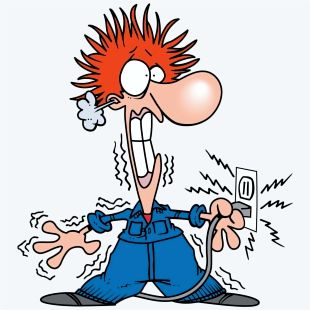 8
Výroba, instalace, opravy elektrických strojů a přístrojů, elektronických a telekomunikačních zařízení
diplom, Univerzita Tomáše Bati ve Zlíně, studijní obor „Bezpečnostní technologie, systémy a management“

obor zaměřený primárně jako bezpečnostní, nicméně sama univerzita jako jednu z oblastí, kterých se studium dotýká, uvádí elektrotechniku; mezi předměty, které jsou povinnou součástí studia tohoto oboru, škola uvádí hned několik předmětů, které s touto oblastí souvisí

vzdělání v příbuzném oboru
9
Provádění staveb, jejich změn a odstraňování
diplom, České vysoké učení technické v Praze, Fakulta elektrotechnická, studijní program „Inteligentní budovy“ 

multioborové studium, jehož povinné předměty absolventi z 1/3 absolvují na každé ze zúčastněných fakult - stavební, strojní a elektrotechnické

doklad o absolvování vysokoškolské vzdělání v magisterském studijním programu zaměřeném na stavebnictví ve smyslu písm. b) sloupce 2 přílohy č. 2 k ŽZ
10
Děkuji za pozornost
Krajský úřad ZK
Třída Tomáš Bati 21
Zlín 761 90